Research Security and the Impact of AI



Times Higher Education / Digital Science
Chaitali Desai – Head of Research Compliance
17 September 2024
RESEARCH SECURITY: WHAT DO WE MEAN BY “ai”?
Inherently dual-use, potentially easy to re-purpose
Listed in the17 sensitive sectors in the NSIA
Key area of risk under Export Control Regulations
Expanding impact in STEM and non-STEM research – n.b. regulatory impact of “end-user” concerns
Use by entities that would not identify as “AI driven” – important to consider the research and its potential application
Why is AI a security risk?
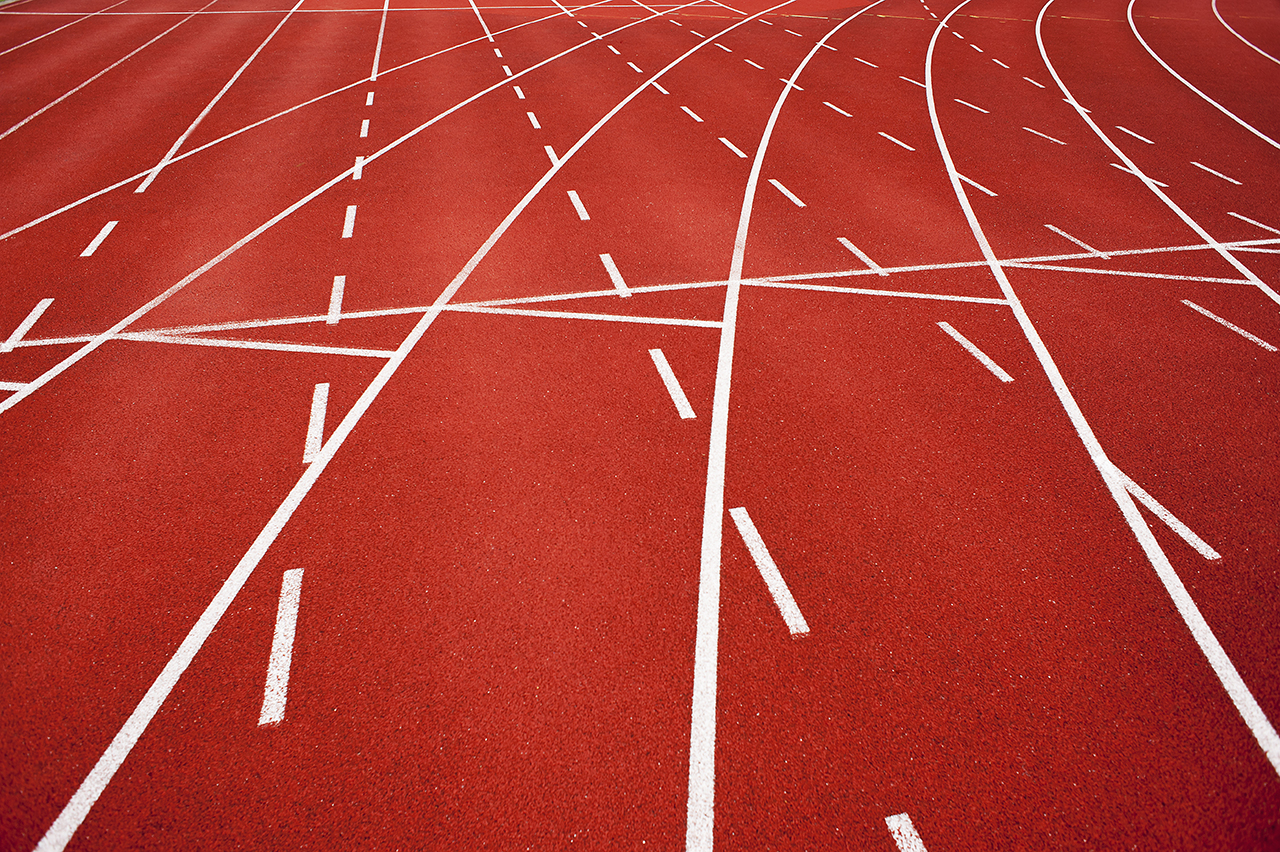 Research Compliance in HEIs
In many HEIs a comparatively less mature function than e.g. Contracts, Governance teams 
Assessing legal, financial and reputation risk 
Impact can result in civil fines, criminal sanctions, loss of competitive advantage / national security resilience, loss of research funding, reputation harm to academics / institution
Impact extends to research, education, procurement etc…
NPSA TREF Assessment Tool and due diligence review